On subjective evaluation of video quality with the crowdsourcing approach
Babak Naderi
TU-Berlin
Ross Cutler
Microsoft
Introduction
P.CrowdV is a work item in ITU-T SG12 Q7 aiming to draft counterpart of P.910/11 for crowdsourcing

Crowdsourcing
Unknow participants
Working at own environment
Using own devices
No moderator

We introduce an open-source framework with participant eligibility tests, environment and setup tests and reliability checks
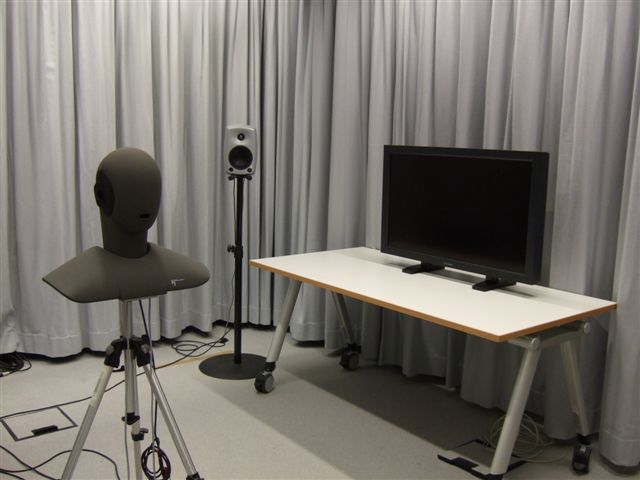 On subjective evaluation of video quality with the crowdsourcing approach
2
Framework
Multiple scripts to automate the process
Test methods
ACR
ACR – Hidden reference
DCR
Scales
5 and 9 points Likert scale
It can be used with any crowdsourcing platform or dedicated panel
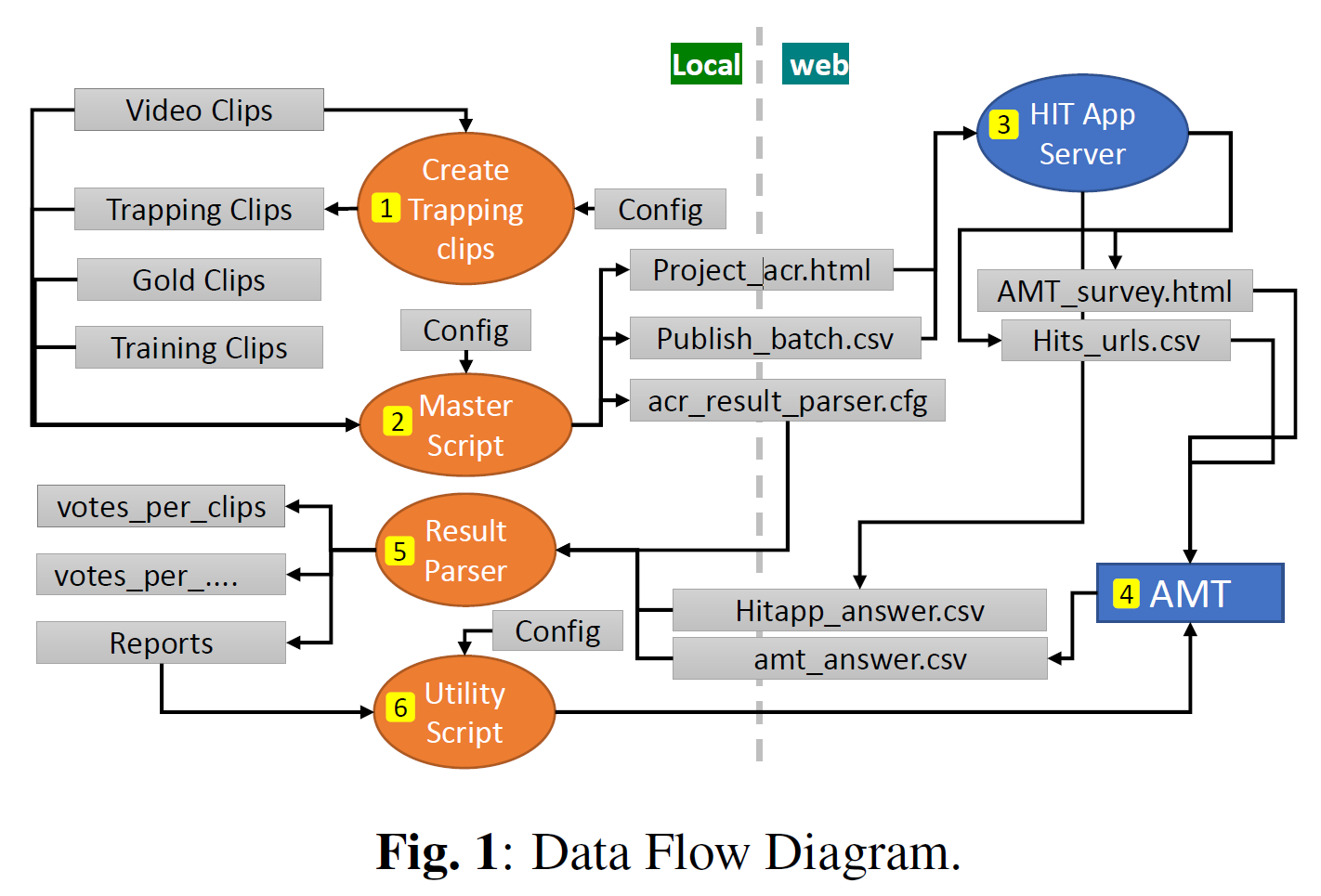 On subjective evaluation of video quality with the crowdsourcing approach
3
Test components
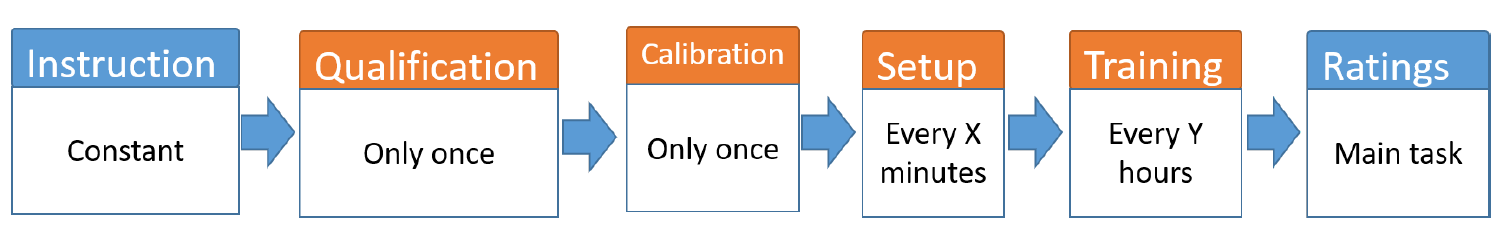 The test is designed in different sections from participants perspective
Rating sections: 10-12 clips to be rated
Background hardware/network checks: 
Resolution
Screen refresh rate
PC or Mobile
Network test
Video playback component:
Full-screen (with/-out scaling)
Record playback duration
Force to watch until the end
On subjective evaluation of video quality with the crowdsourcing approach
4
Qualification
Normal color vision Test
2 plates from Ishihara test
Pretest:
300 AMT and 191 from online color-blind communities
Decision tree: 98% accuracy (sensitivity 0.996, specificity 0.95)
Normal or corrected-to-normal Visual Acuity
No error on the 20/30 line of a standard chart:
 5 Landolt ring optotypes
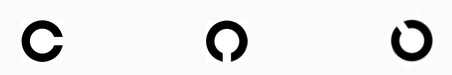 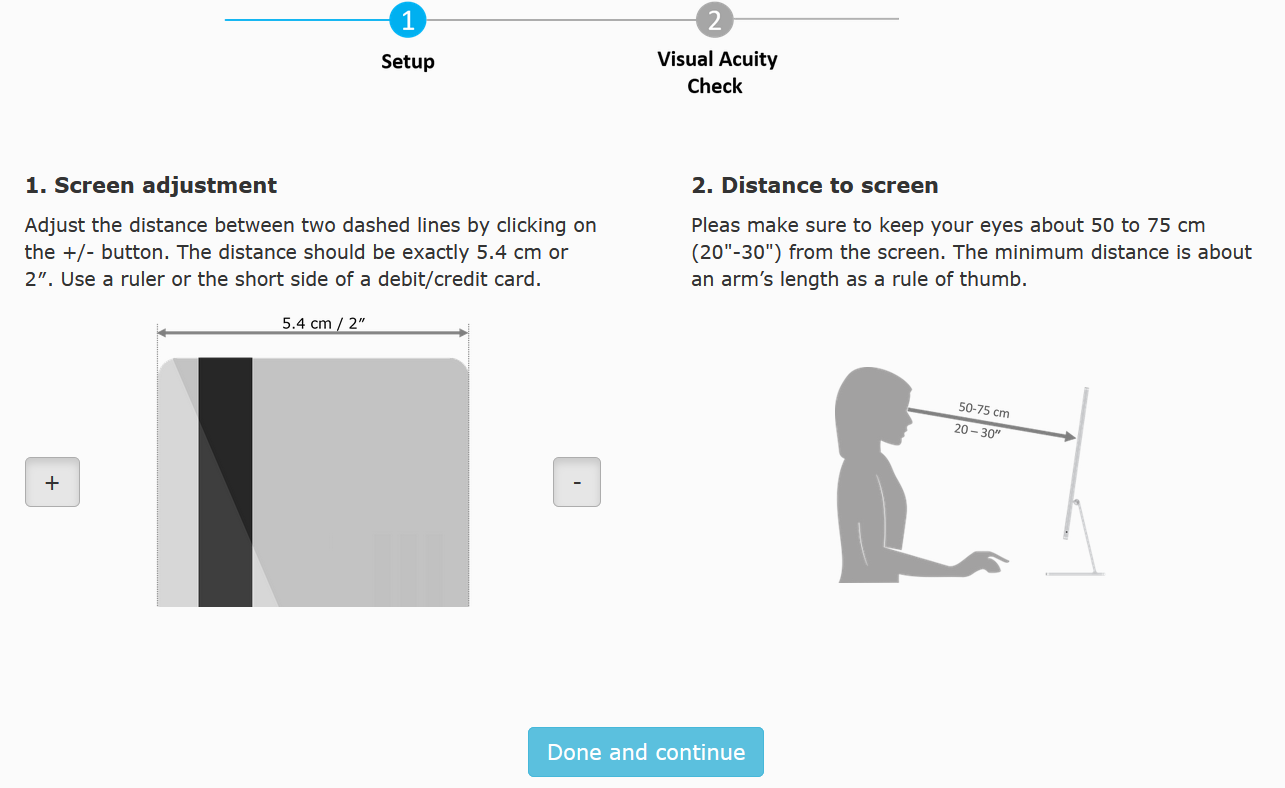 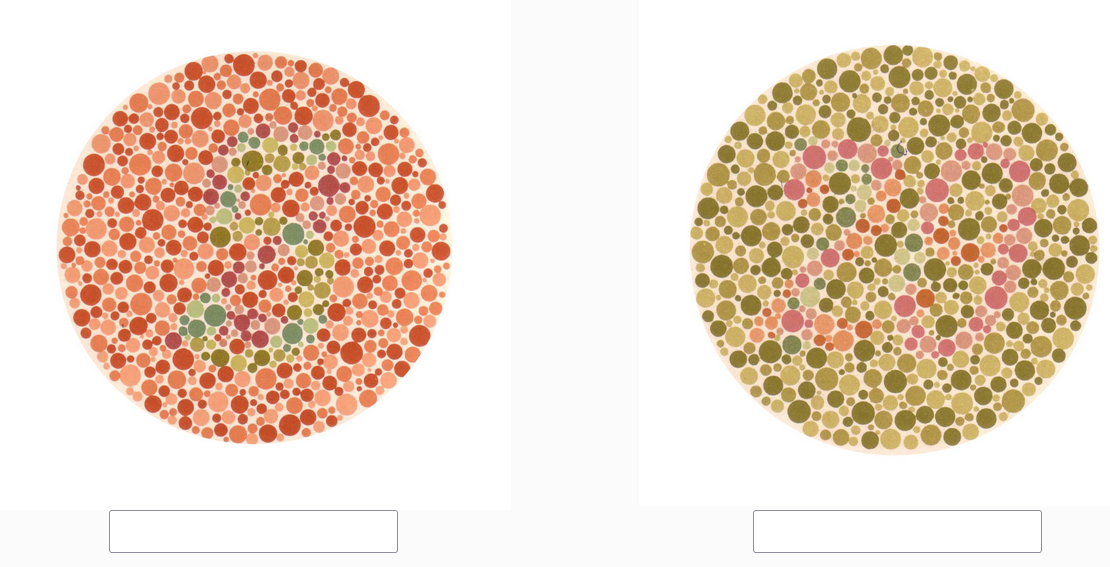 On subjective evaluation of video quality with the crowdsourcing approach
5
Setup I
Ask to perform Resolution, Color and Brightness Calibration
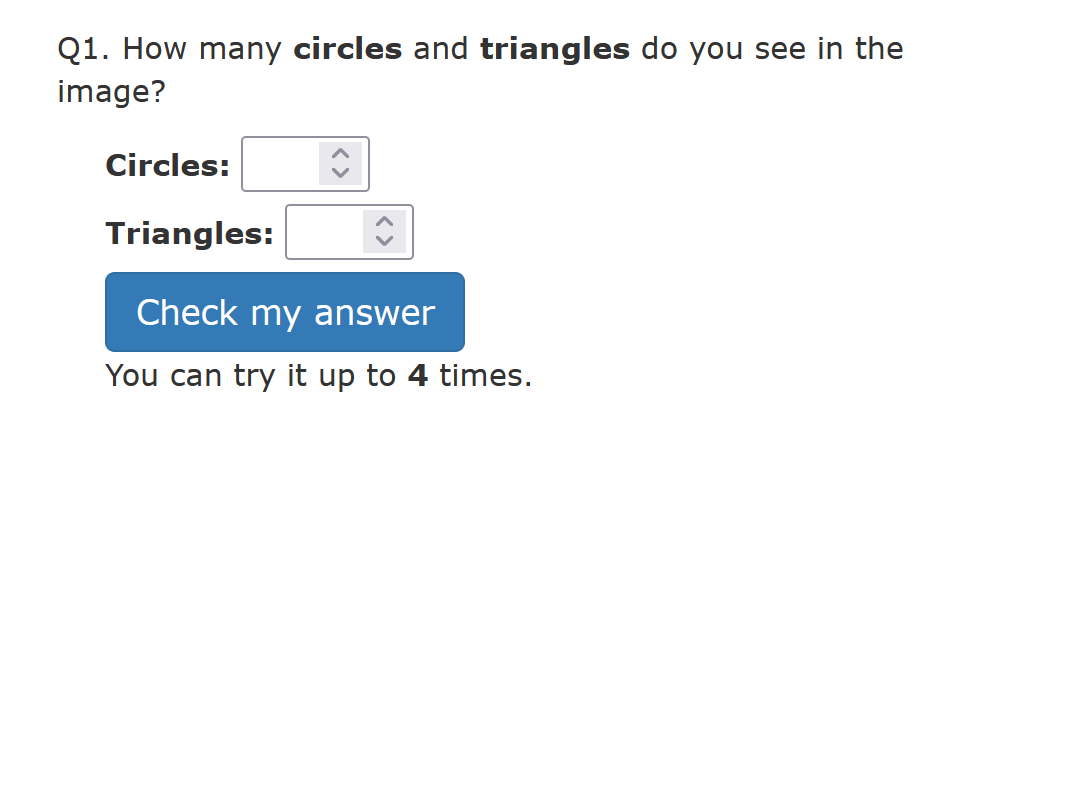 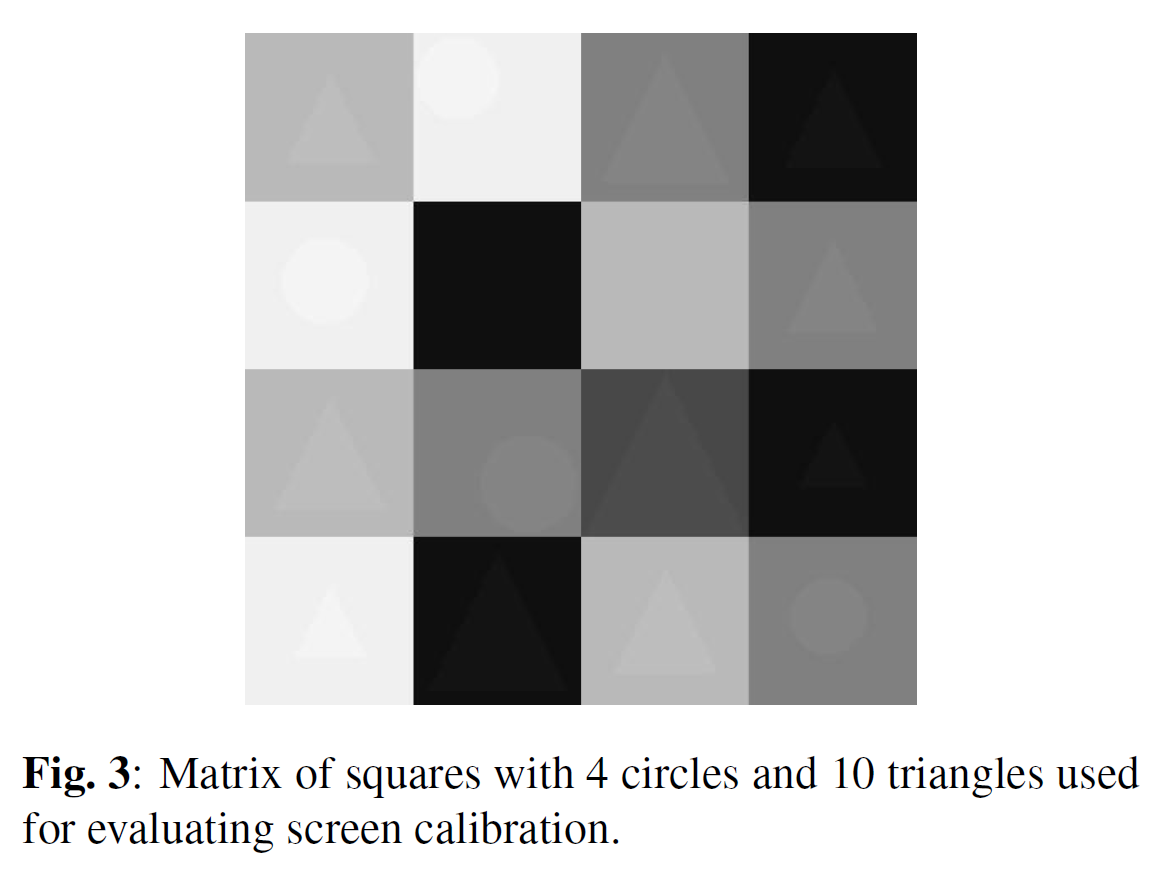 4 circles10 triangles
On subjective evaluation of video quality with the crowdsourcing approach
6
Setup II
Viewing distance test
3x image pairs
Blur effect, detected if
Too close
In proper distance
Even if too far

Custom feedback asking to adjust their distance
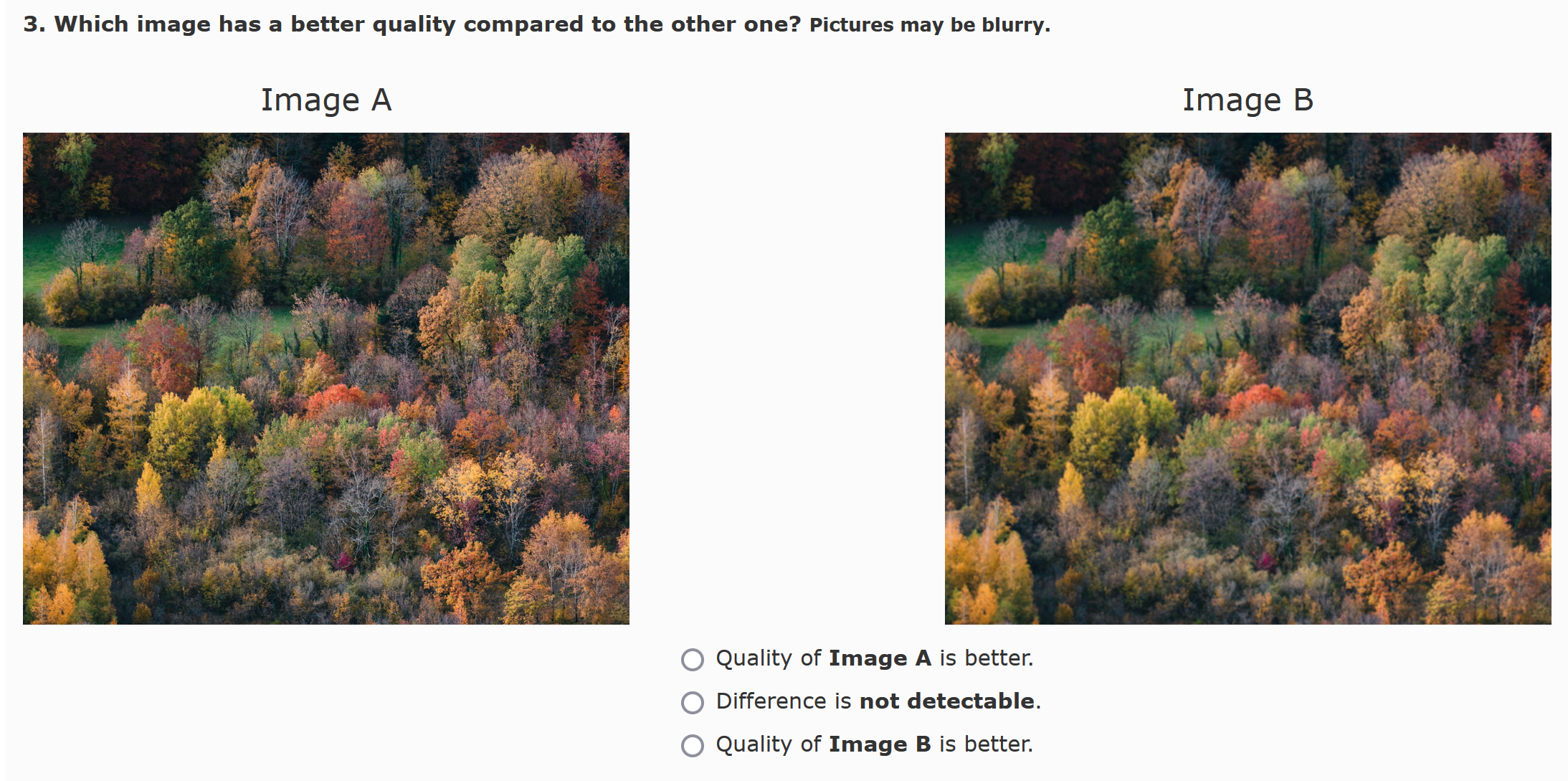 On subjective evaluation of video quality with the crowdsourcing approach
7
Training + Rating
Training
Every 60 minutes
Anchoring
One trapping question with feedback

Ratings
10 clips + 1 gold question + 1 trapping
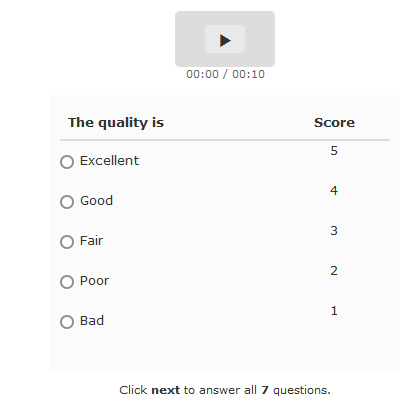 On subjective evaluation of video quality with the crowdsourcing approach
8
Validation
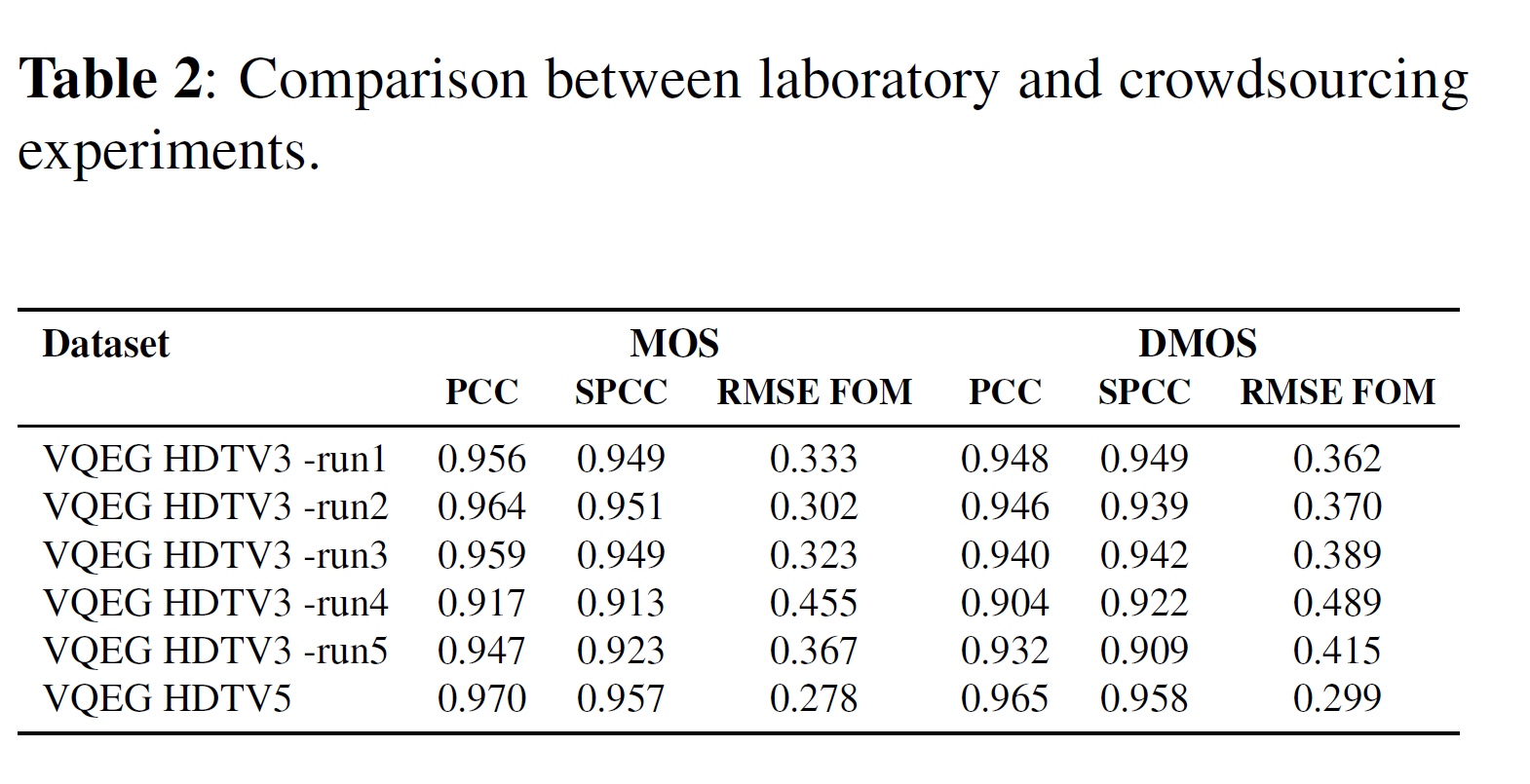 VQEG HD3 and VQEG HD5
168 sequences
Videos re-encoded using x264, CRF 17

On average PCC 0.952
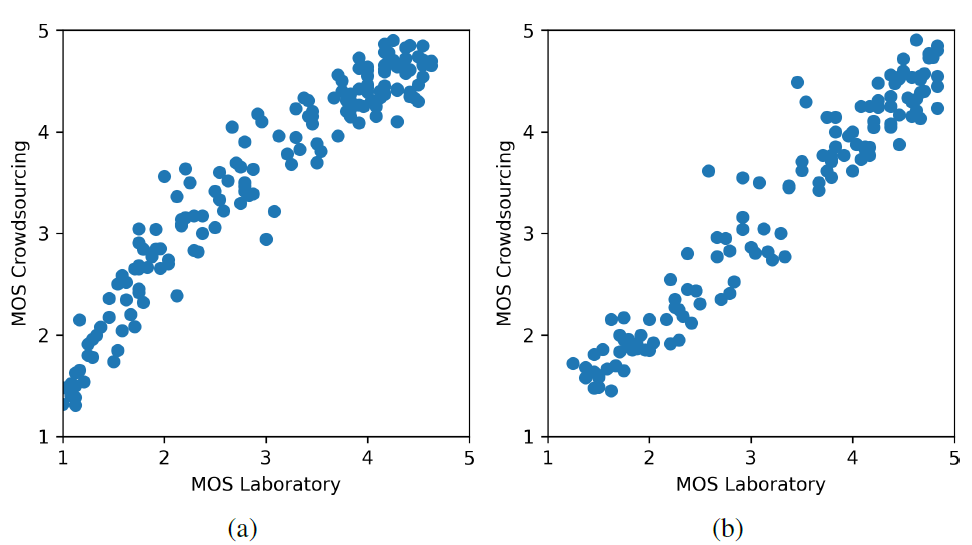 VQEG-HD3
VQEG-HD5
On subjective evaluation of video quality with the crowdsourcing approach
9
Reproducibility
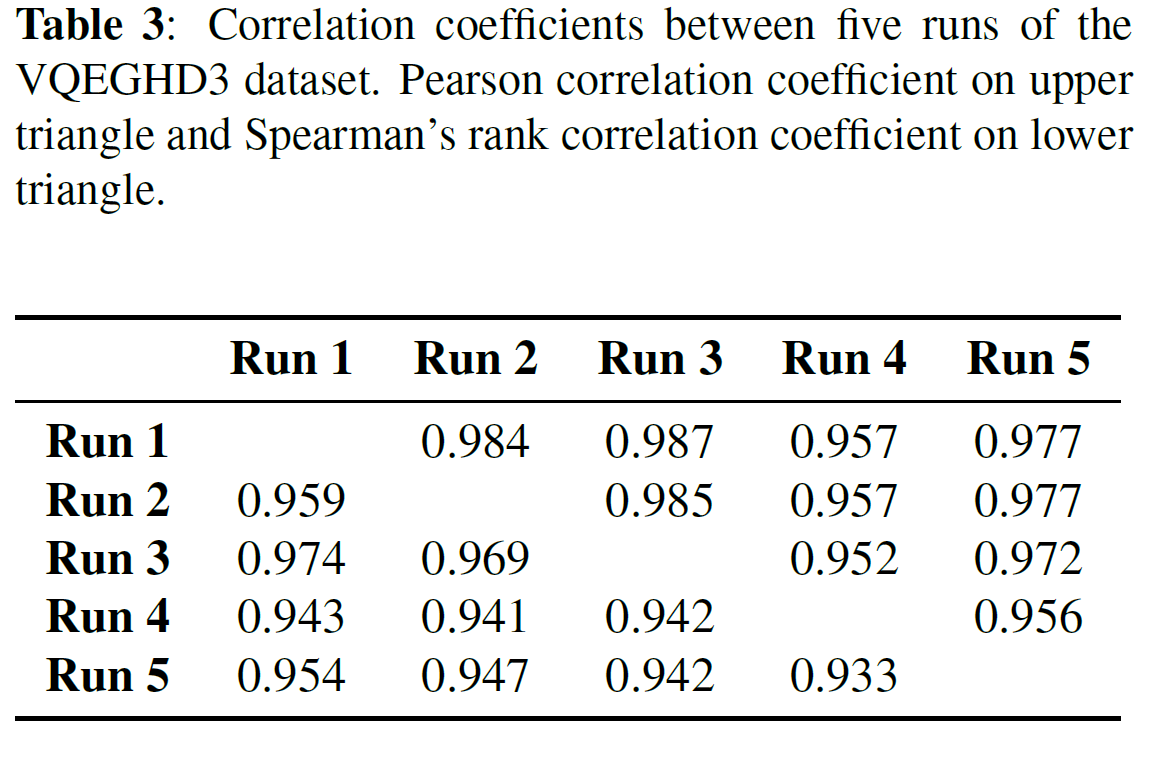 5 repetitions
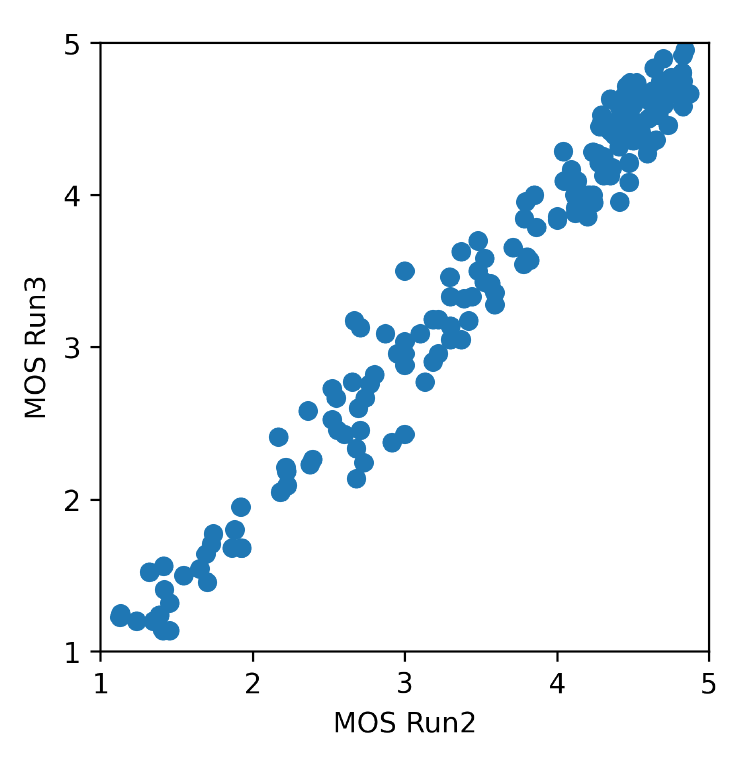 On subjective evaluation of video quality with the crowdsourcing approach
10
Ablation study
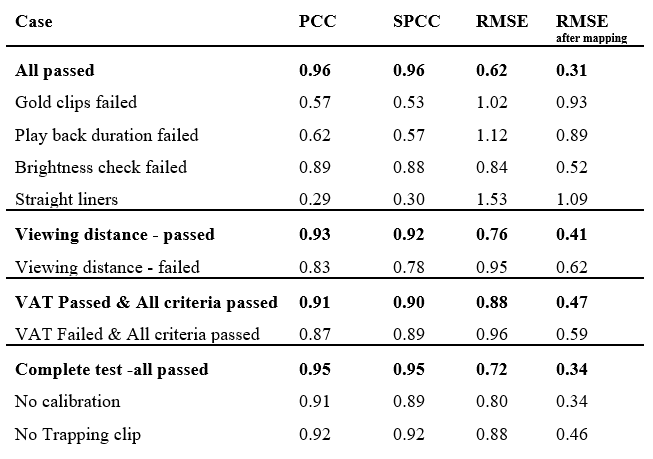 On subjective evaluation of video quality with the crowdsourcing approach
11
Number of votes
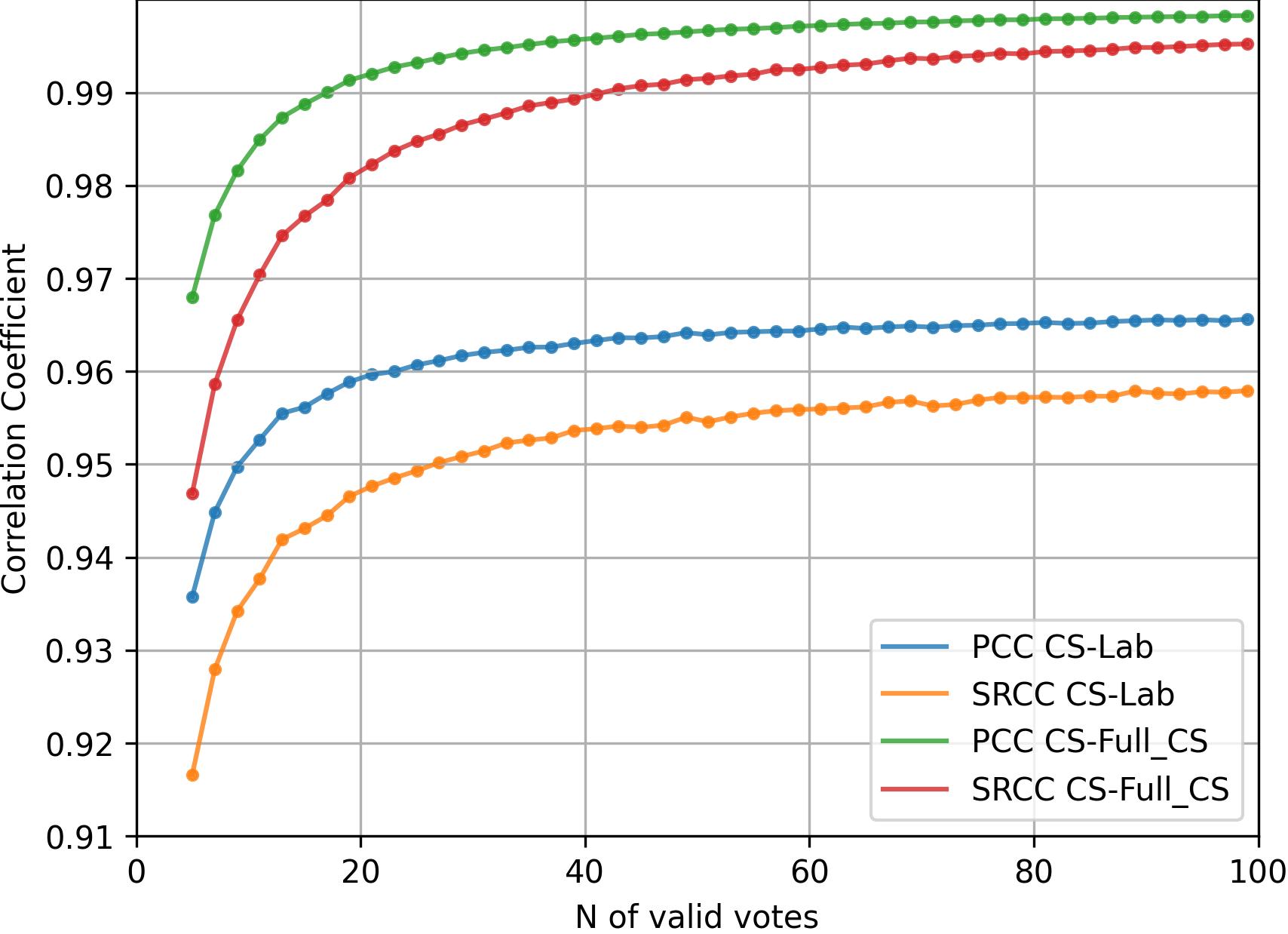 * CS-Lab: statistic between subset of CS and Lab
* CS-Full_CS: statistic between subset of CS and Full CS
On subjective evaluation of video quality with the crowdsourcing approach
12
Next steps…
Implementation
Annex E: advanced data Cleansing
Simultaneous presentation of sequence pairs
Testing
Other datasets (?)
Crowdsourcing vs expert viewing
Perceptually lossless CRF for H.264 (and other codecs supported by modern browsers)
Drafting the recommendation text
Evaluating the draft text
On subjective evaluation of video quality with the crowdsourcing approach
13
Thank you
How can we improve it?
Q & A?

Open-sourced platform: https://github.com/microsoft/P.910

Details:https://arxiv.org/pdf/2204.06784.pdf
On subjective evaluation of video quality with the crowdsourcing approach
14
Filtering
Pass the hardware and network test
Qualification/Setup are checked online but also partly in data cleansing
Ratings will be Accepted if:
Played all videos, brightness test (at least one), trap question, 
(optional): gold question, minimum acceptance rate
Ratings will be Used if:
Be accepted
Variance in ratings, gold question, viewing duration, brightness test (both), minimum acceptance rate, outliers
On subjective evaluation of video quality with the crowdsourcing approach
15